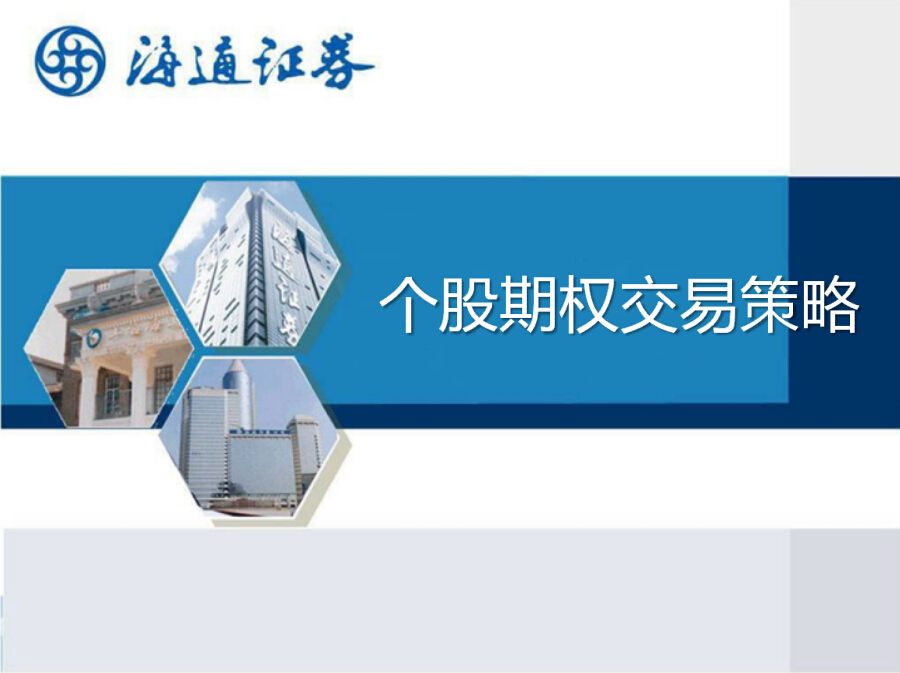 （一）
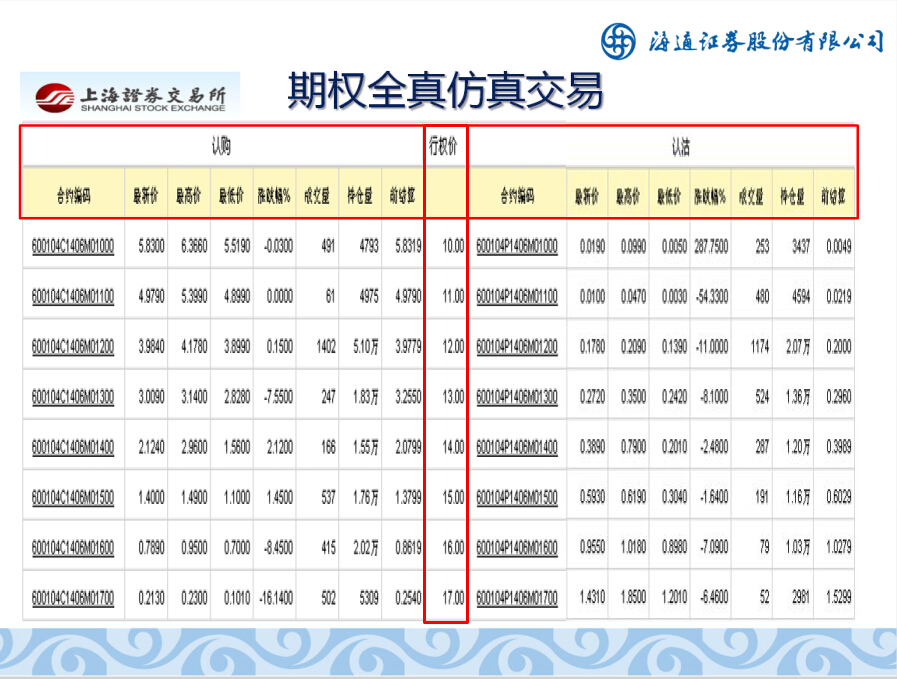 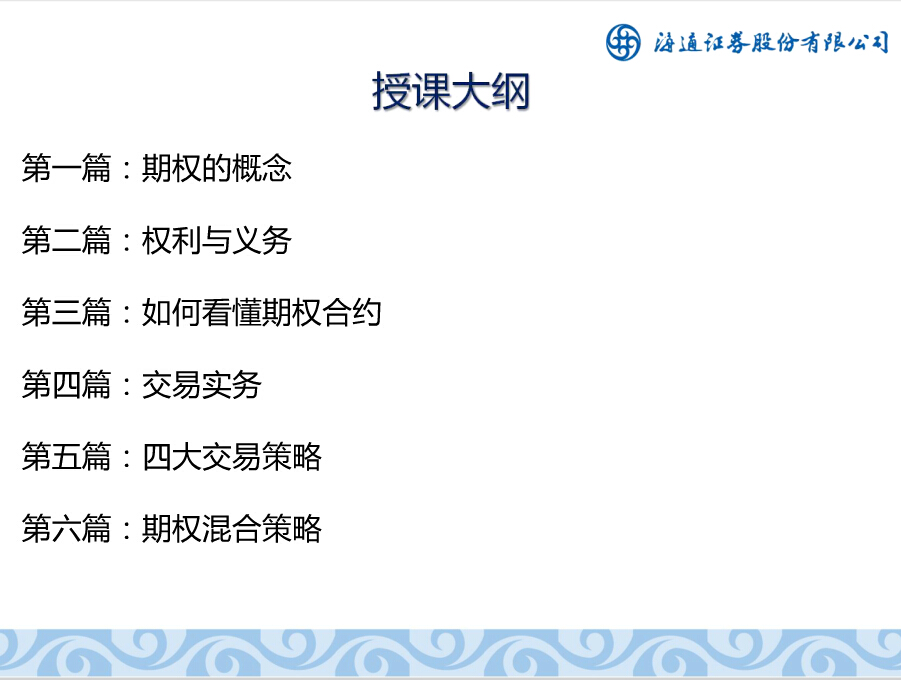 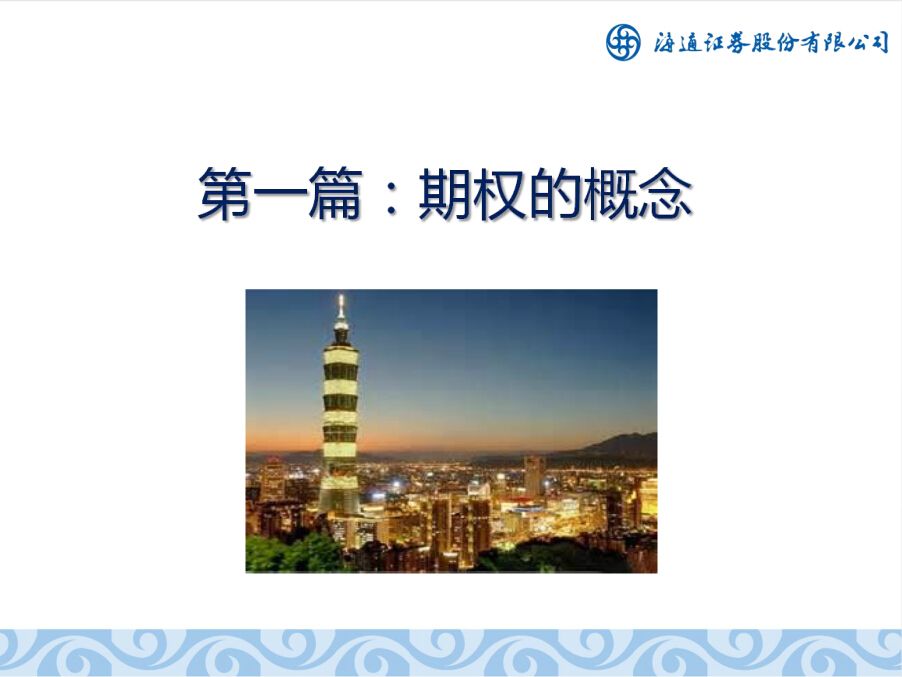 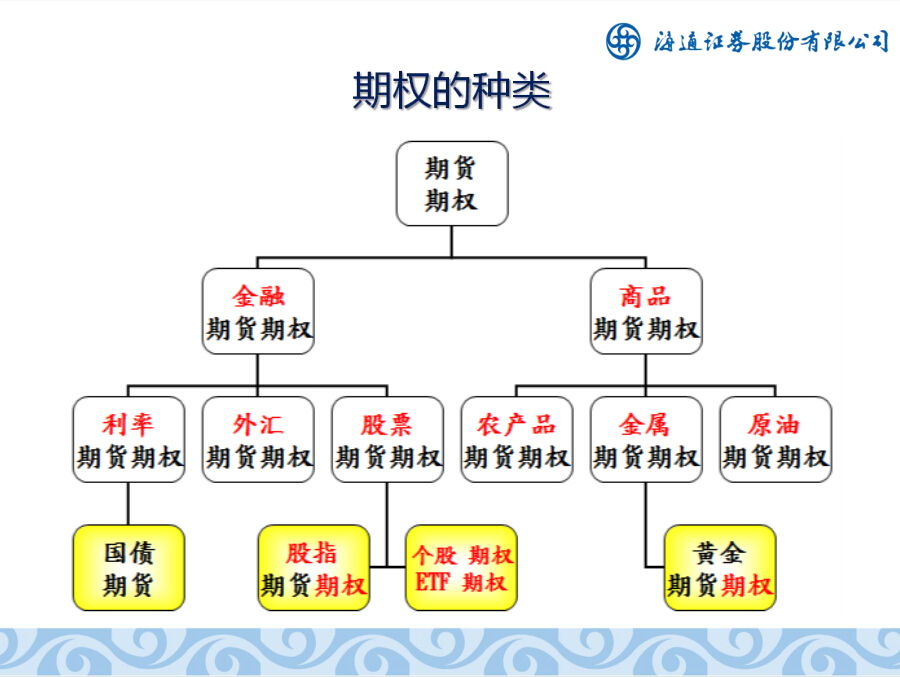 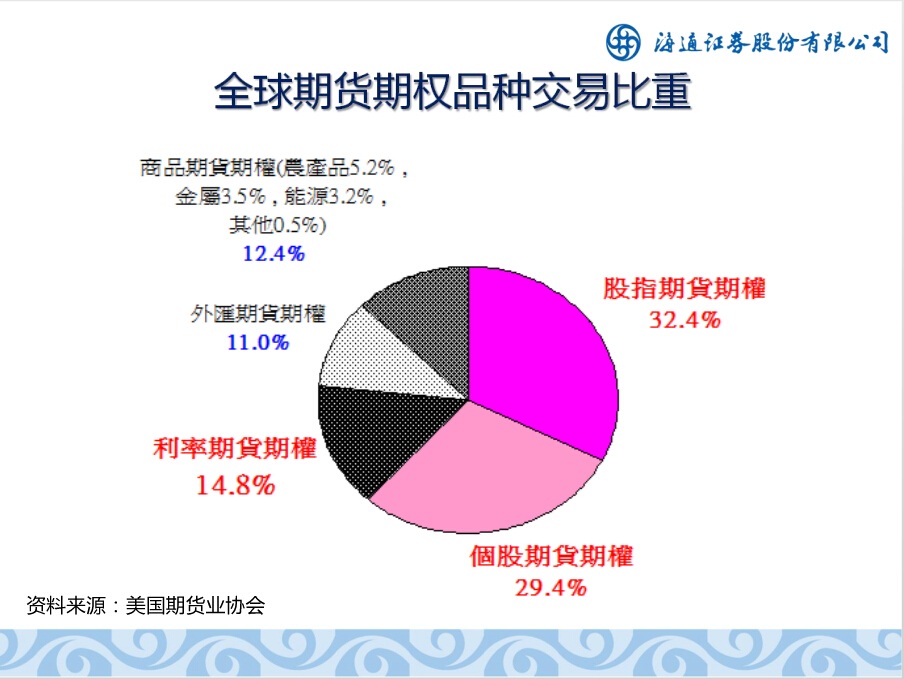 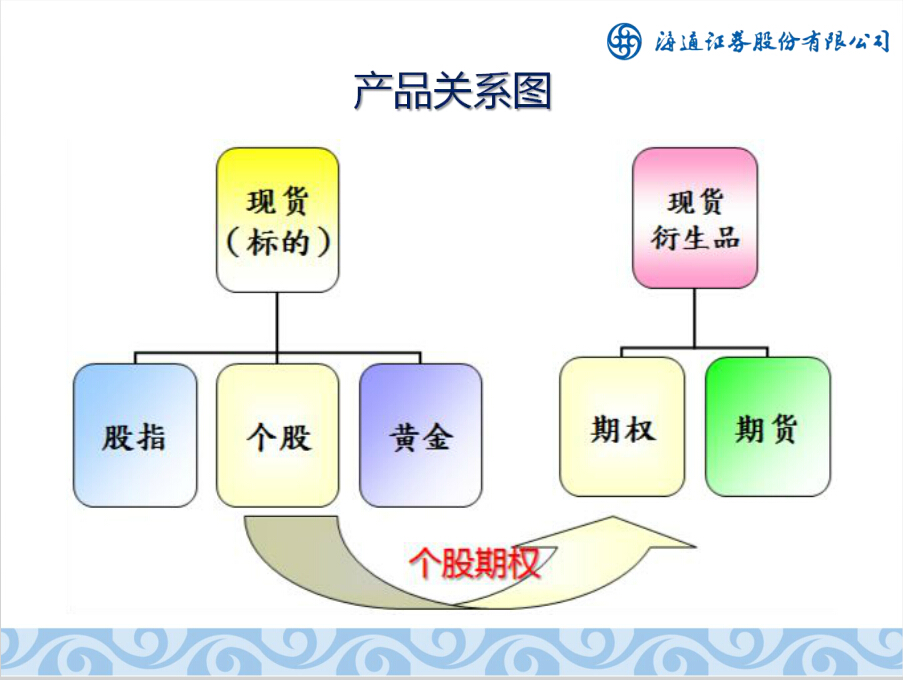 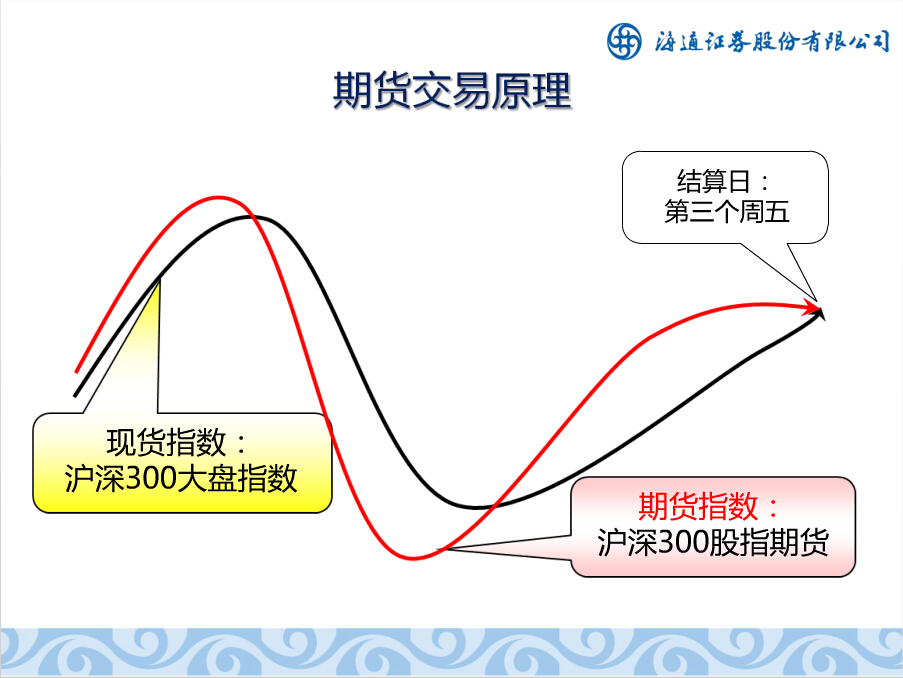 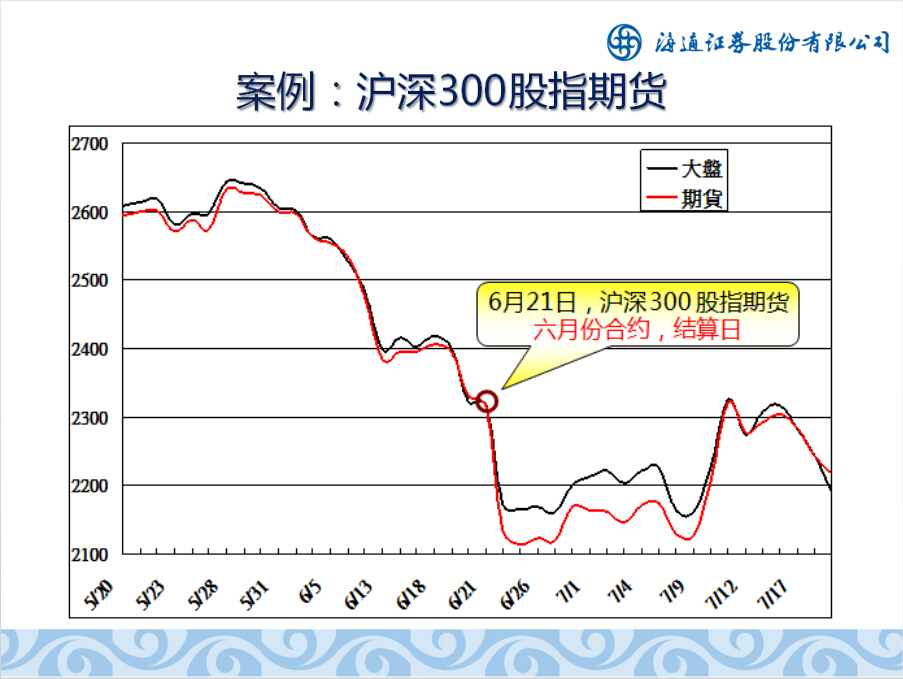 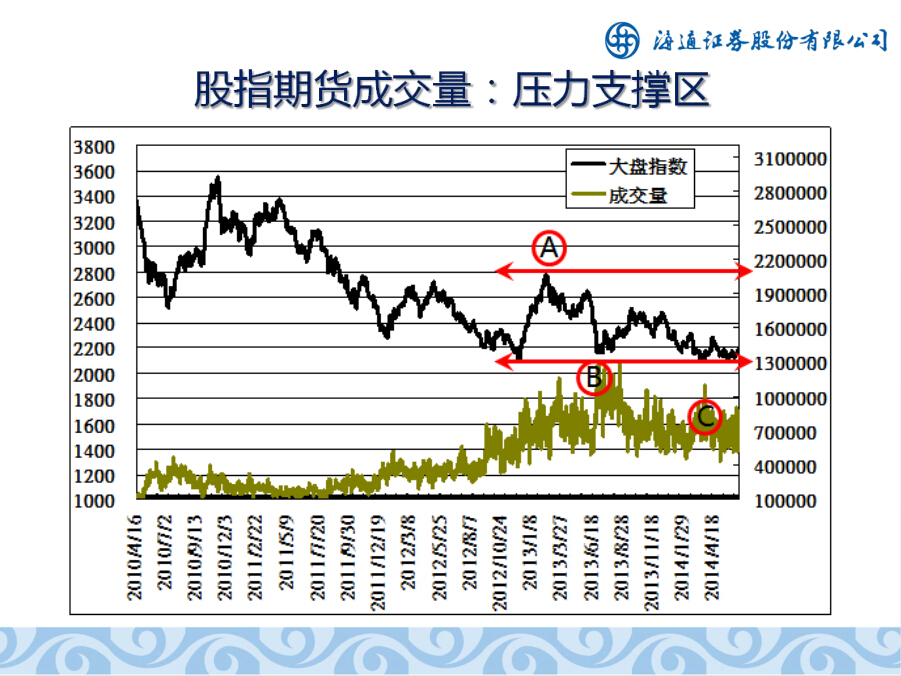 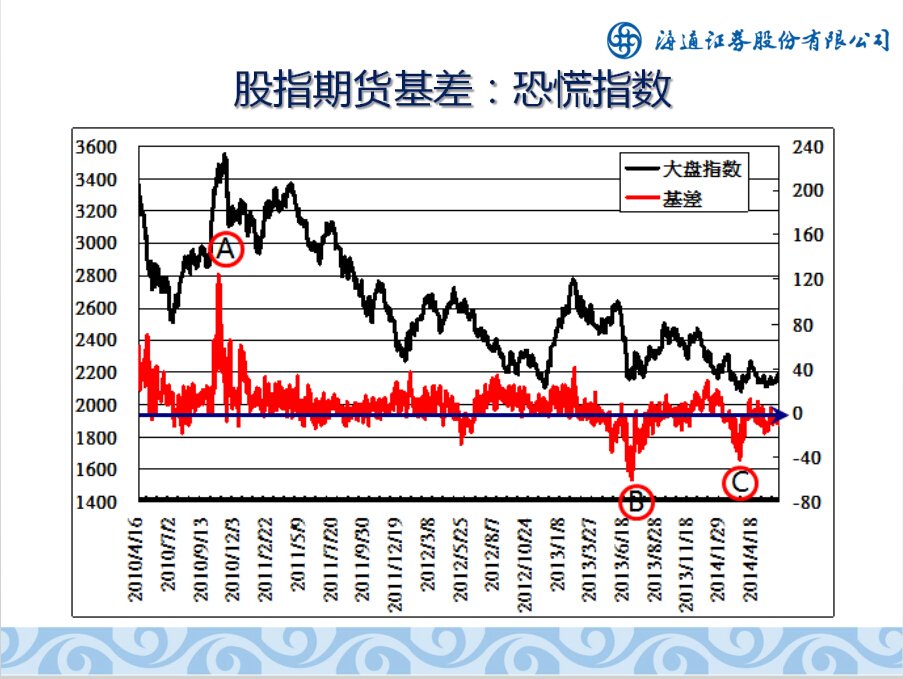 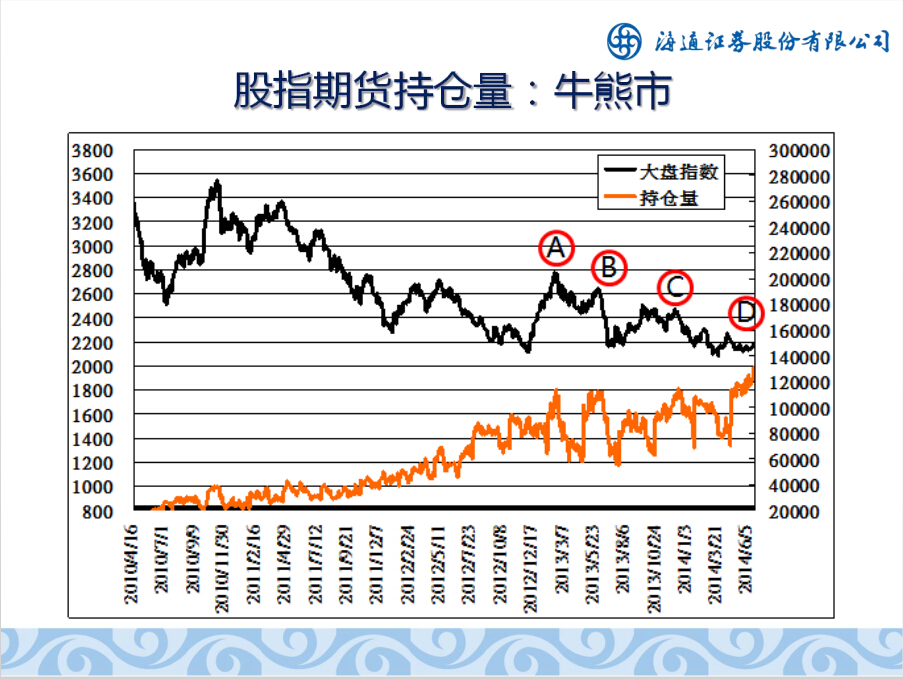 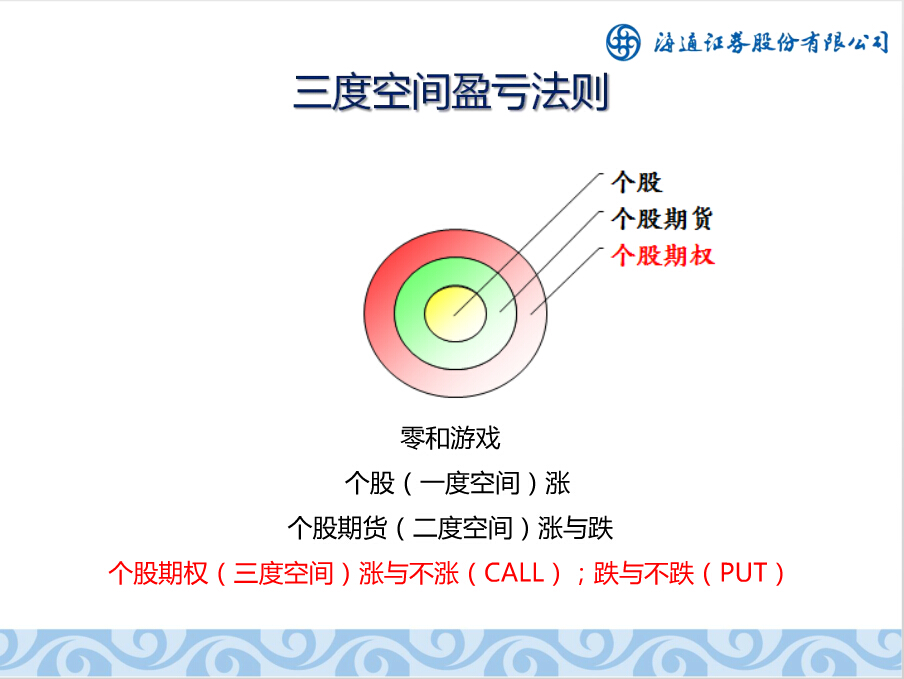 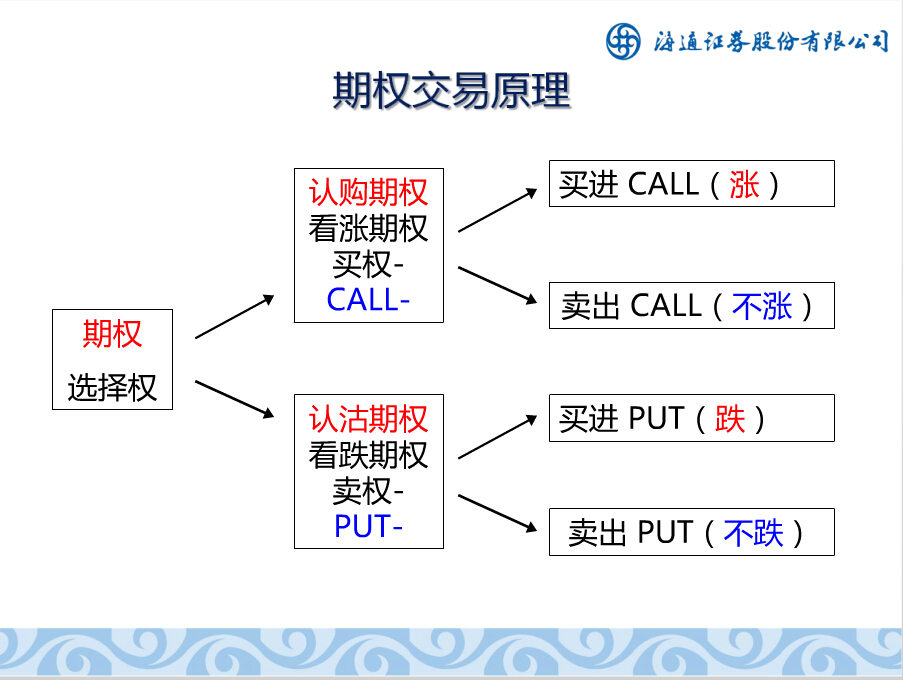 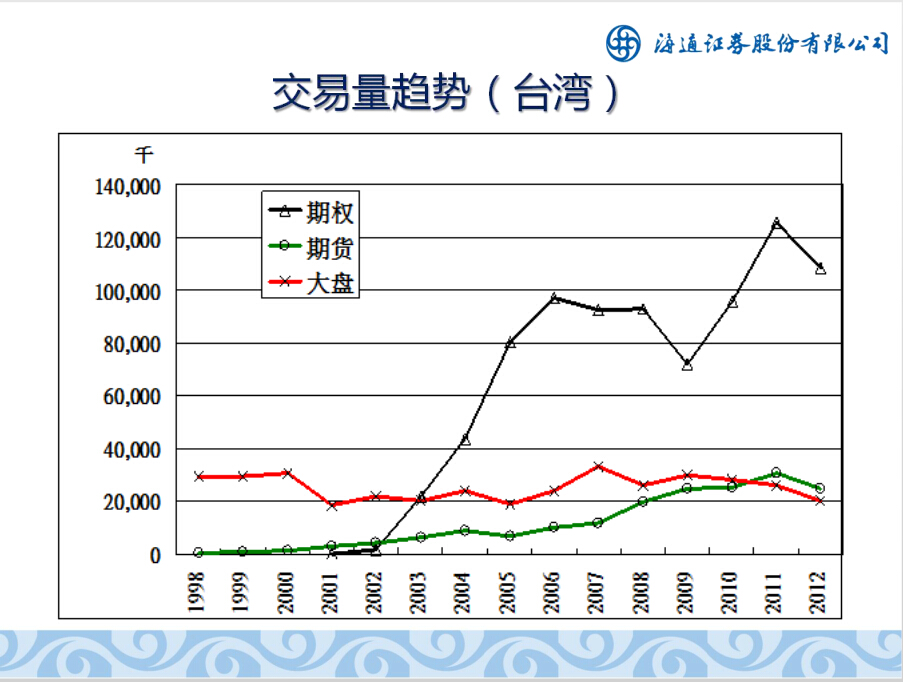 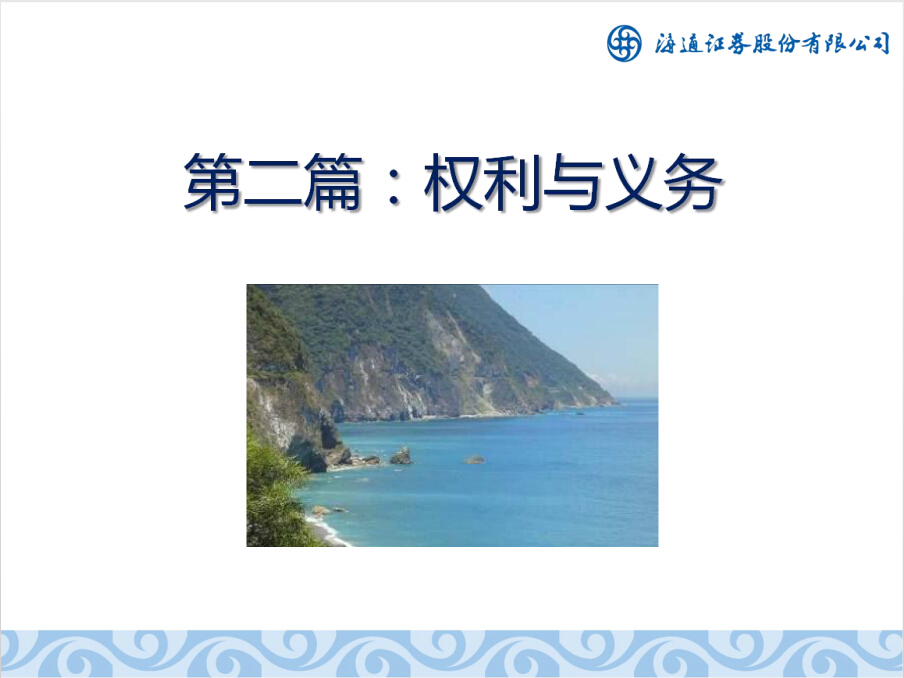 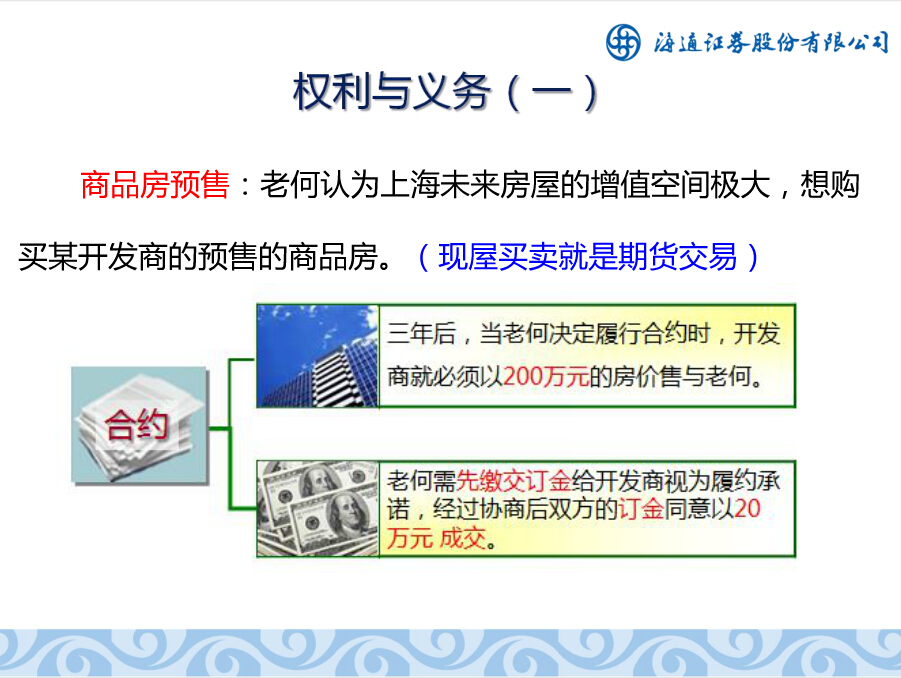 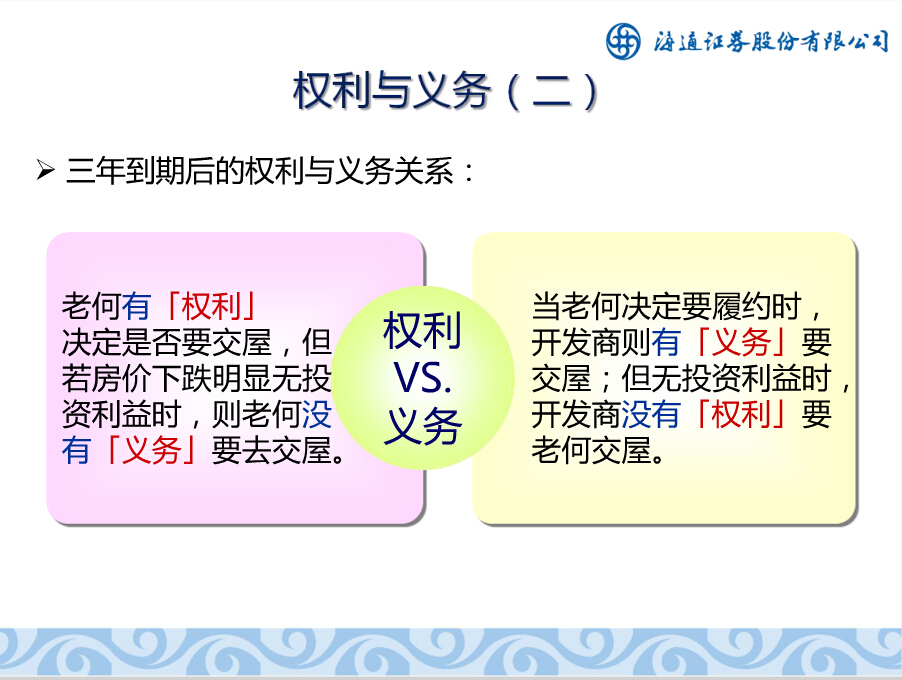 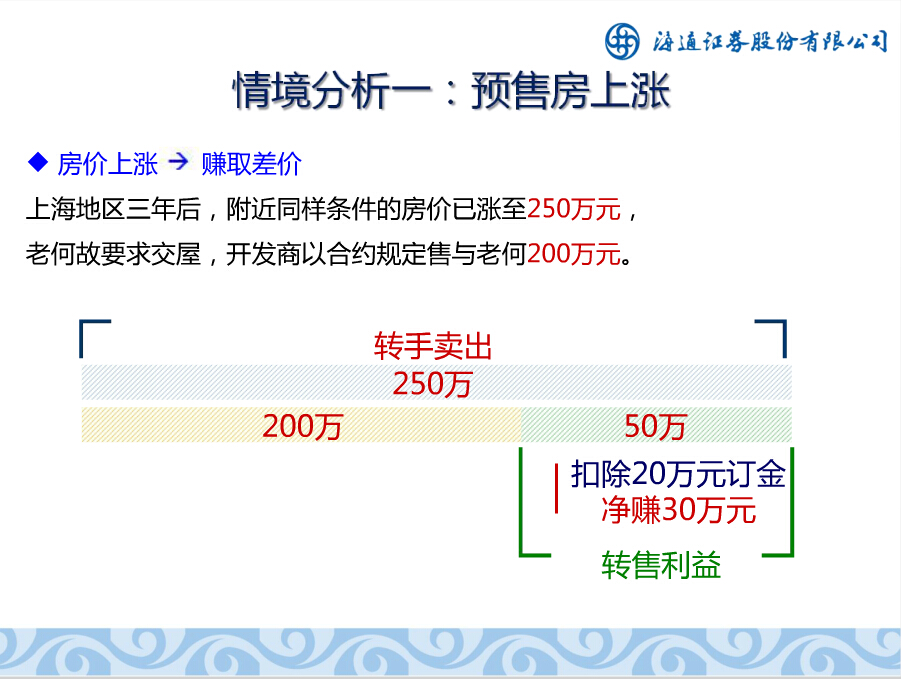 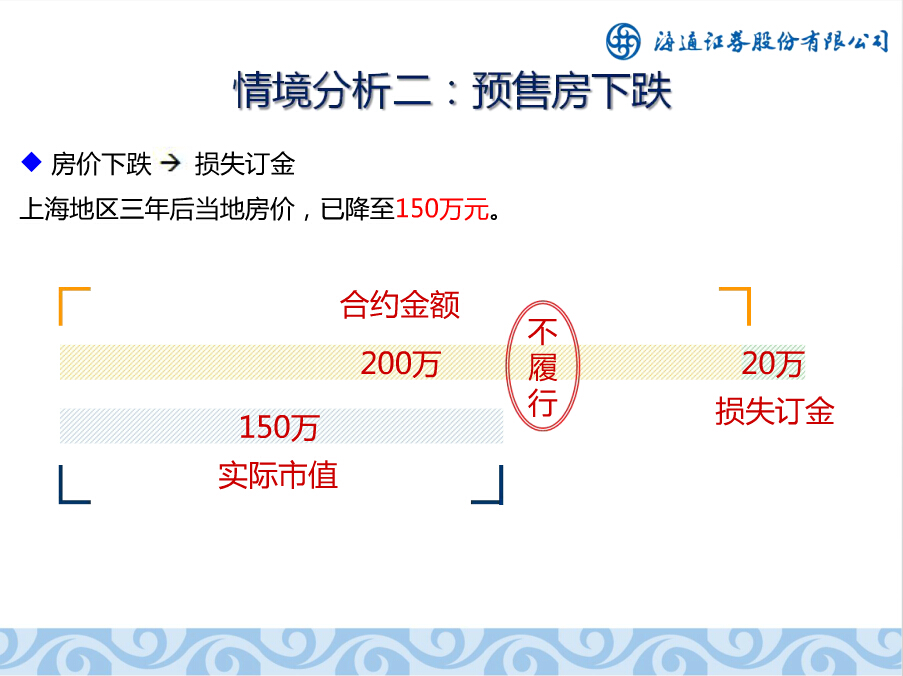 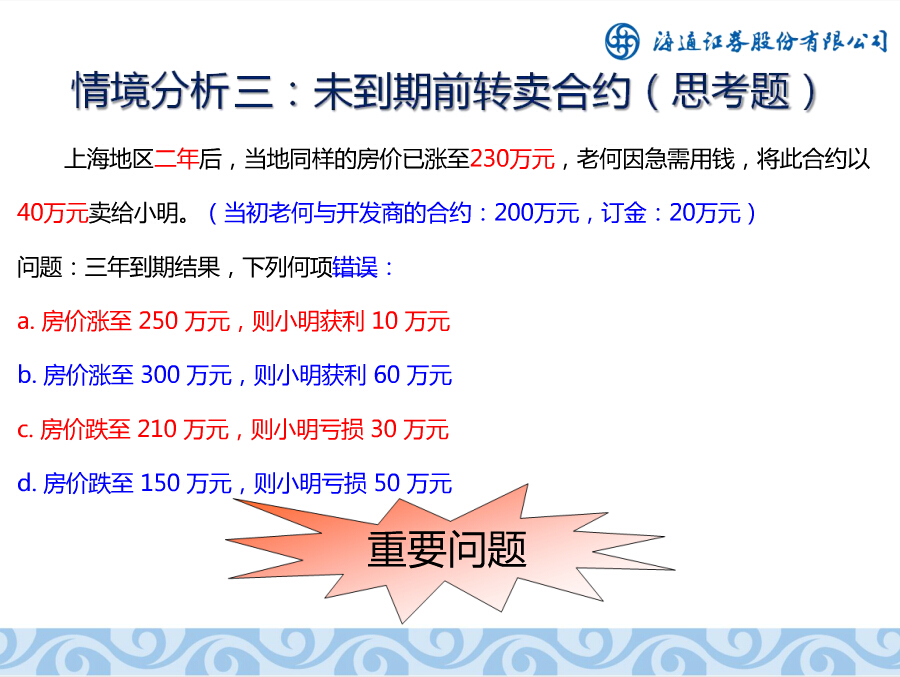 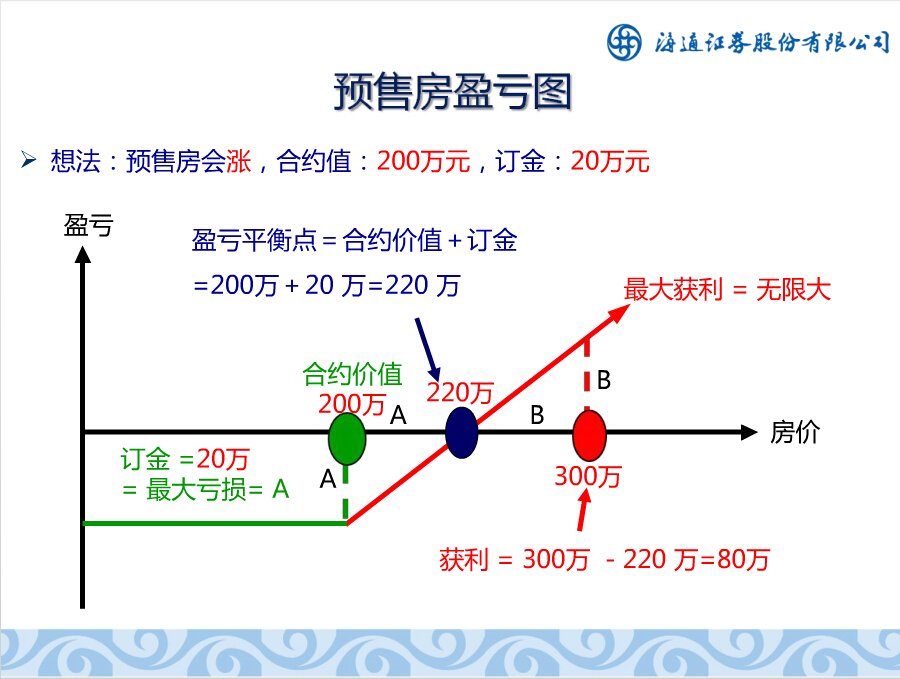 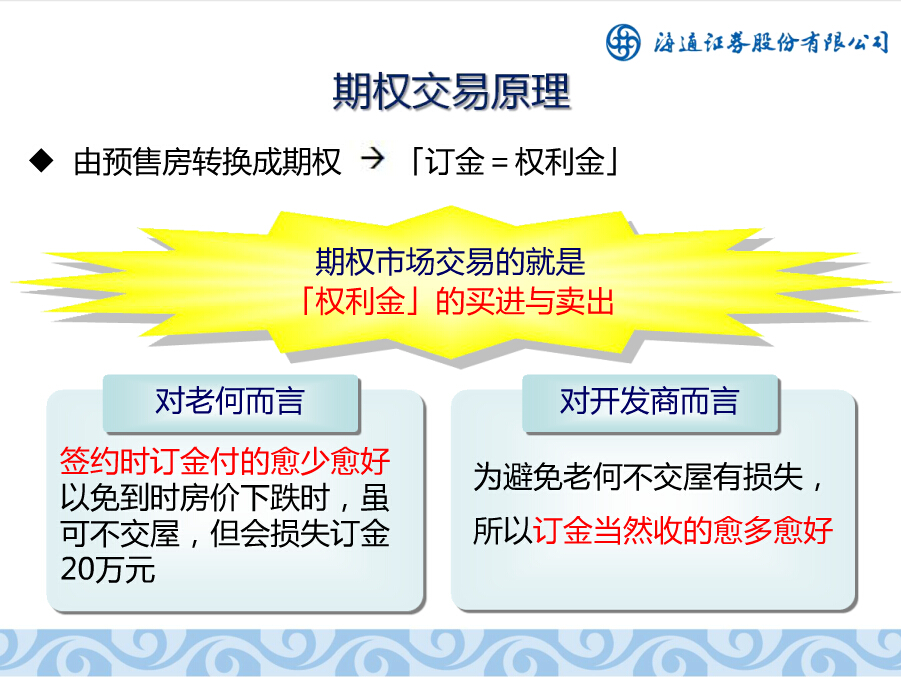 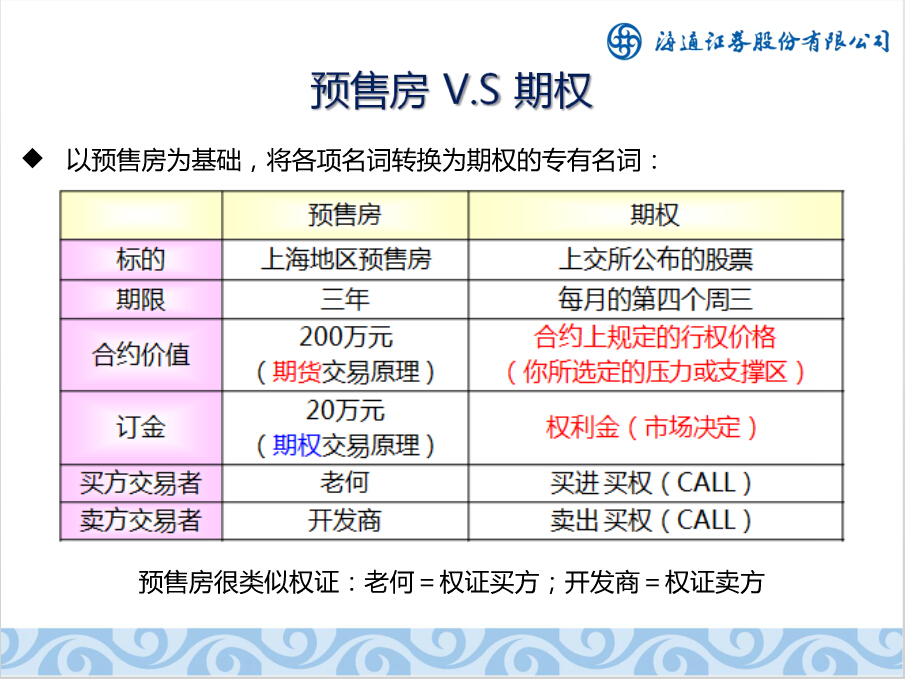